Perfect Match
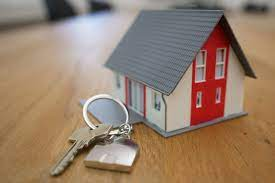 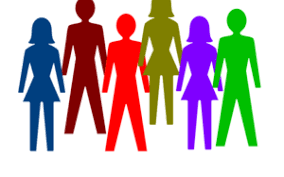 Audrey List
CSP Case Manager
Broadstep Behavioral Heatlh
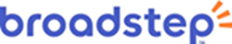 Aim Statement
Increase base knowledge of ACT team regarding housing resources in Milwaukee County. 
Increase housing satisfaction of CSP Individuals.
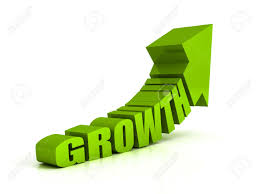 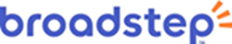 Change cycle
Study
ACT
Implement
Plan
June/July/August
October
September
March/April/May
Create concept
Develop pre survey
Implement pre survey
Create training
Perform training
Utilize new housing tool.
What did staff learn from training?
Was housing tool helpful?
Repetitive trainings are needed.
Types of Housing
How to use tool with Individuals from increased benefit.
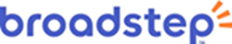 Pre/Post survey data: What I Learned
Housing Individuals is a complex training topic that requires more than one training.
Continued lack of knowledge on differences between county, city, and federal programs due to the complexity of the information.
More emphasis on importance of using housing tool with Individuals rather than on their behalf.
Housing trainings should be done on a quarterly basis to get the most number of staff access to the information.
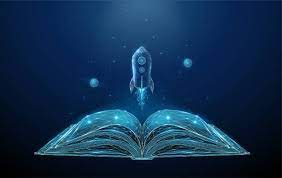 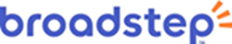 Adapt   or  Abandon
Continue to use the housing tool and follow up on staff housing needs
Additional trainings: on a quarterly basis:
Types of housing.
Modeling use of housing tool with Individuals.
Explain to staff how to do a housing search
Tenant rights review
Housing specialist consultation hours added  in addition to a “housing corner.”
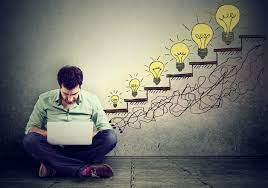 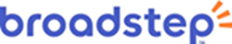 Housing Tool/ Pre and Post Survey
https://willowglenacademy-my.sharepoint.com/personal/alist_broadstep_com/Documents/Documents/CSP%20Housing%20Questionnaire.pdf

https://willowglenacademy-my.sharepoint.com/personal/alist_broadstep_com/Documents/Documents/Niatx%20Post-survey.pdf

file:///C:/Users/alist/Downloads/Pre%20survey%20example.pdf
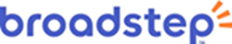